Grade 2   ENGLISH
Ms. Huang  黃瓊慧 老師
學習教材Wonder World 1
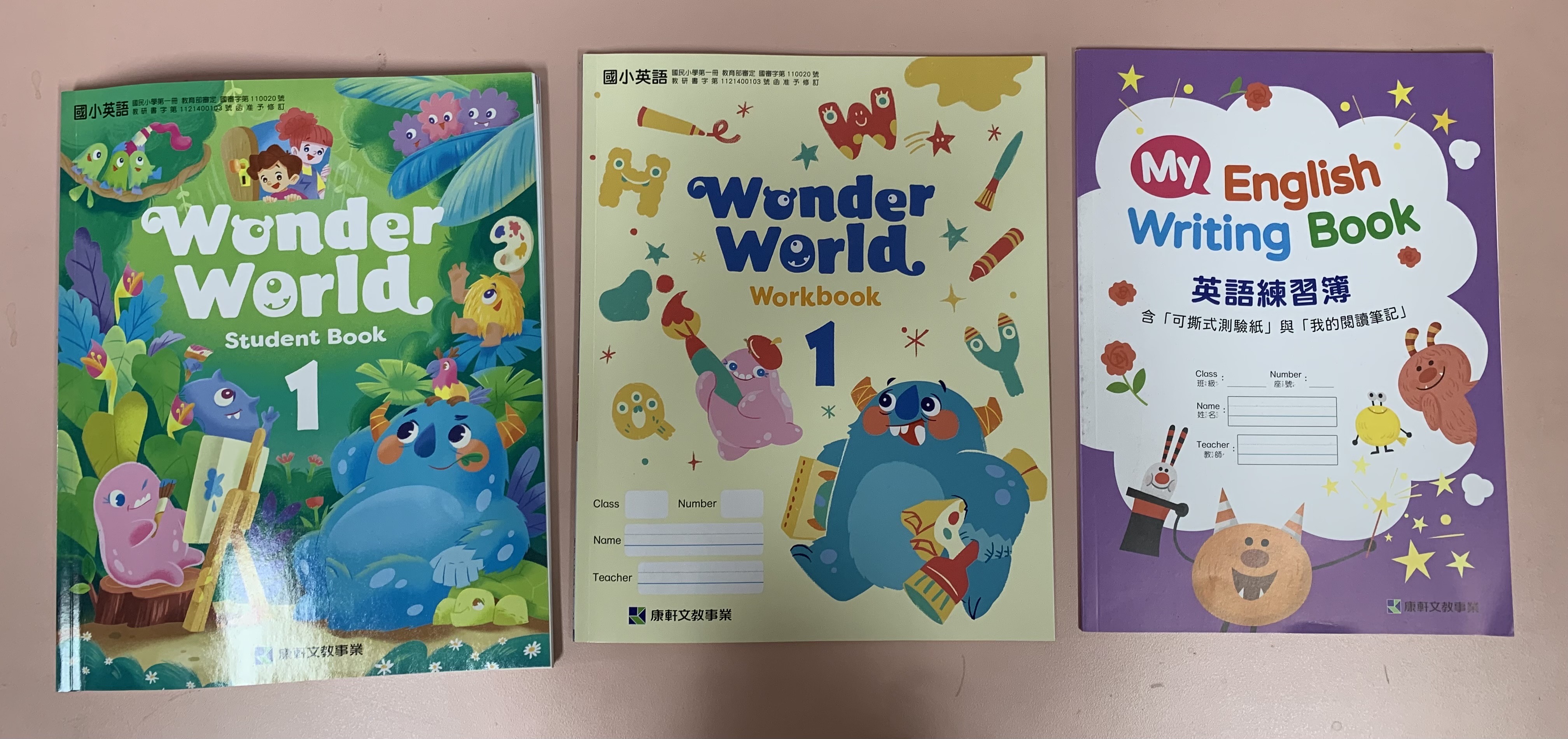 課本
習作
作業簿
CD
學習護照
學習重點
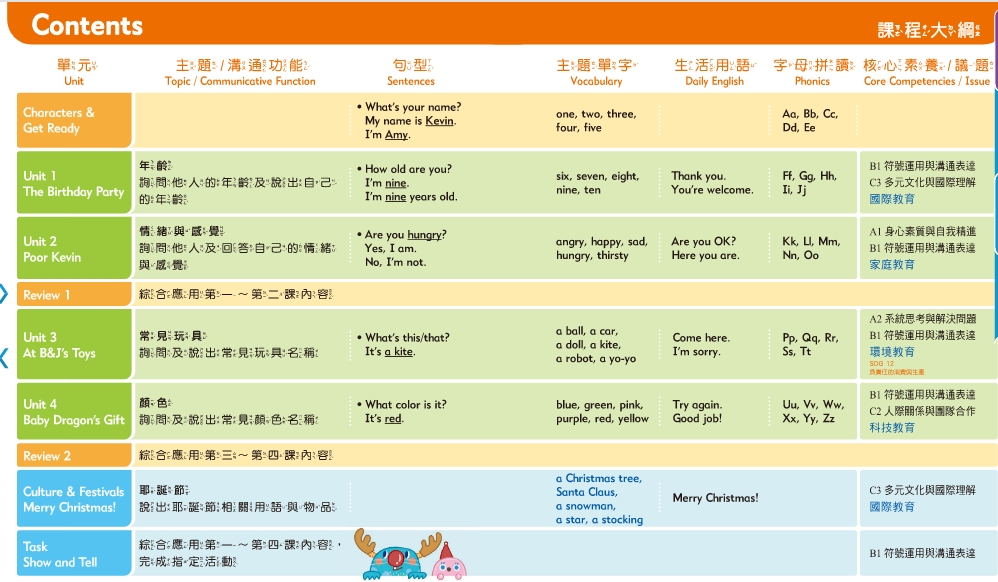 U1
U2
U3
U4
Poor Kevin
At B&J’s Toys
Body Dragon’s Gift
blue, green, pink,
 purple, red, yellow
angry, happy, sad, 
hungry, thirsty
a ball, a car, a doll, 
a kite, a robot, a yoyo
What color is it?
It’s red.
What’s this / that?
It’s a kite.
Are you hungry?
Yes, I am.
No, I’m not.
學習護照
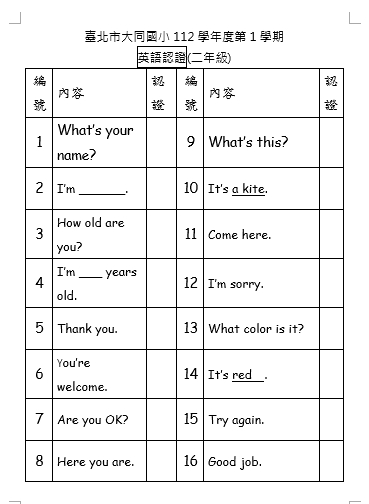 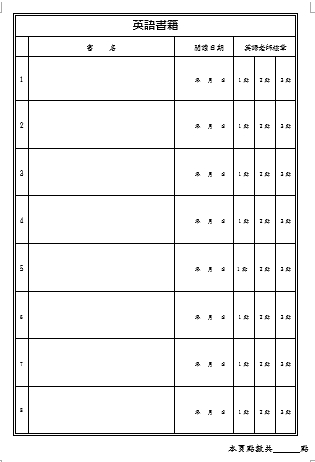 評量方式
學習態度＆
課堂參與
作業完成
定期評量 (11/2、1/12)
單元小考＆ 口試
家長協助事項
01
掌握學習進度
預習+複習
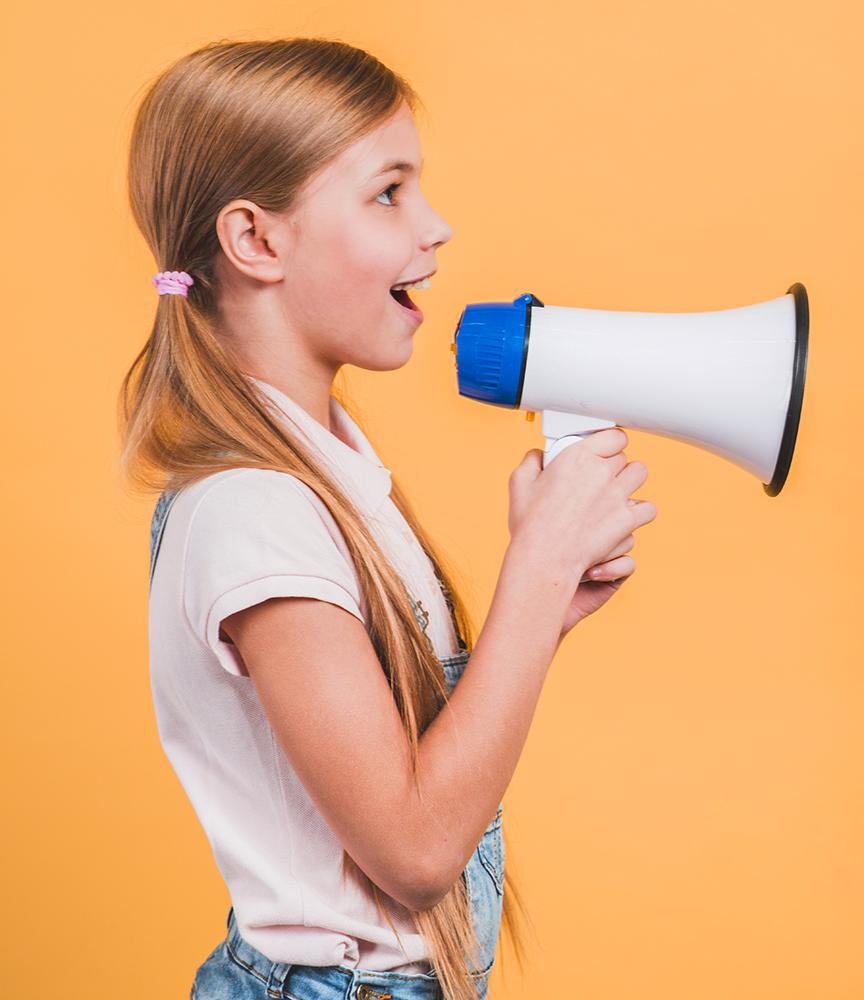 02
陪伴與共讀
播放CD
03
鼓勵與負責
作業／測驗
聯絡方式
聯絡簿
分機
2596-5407 #818
Q & A
＆
Thank You.